Dýchací systém
Fakulta zdravotnických studií
Technická univerzita v Liberci
Funkce
Vedení vzduchu do plic a z plic
Difuze O2 a CO2 mezi alveoly a krví
Fonace = tvorba hlasu
Čich – regio olfactoria ve stropu nosní dutiny
Dýchací systém
Dělení
1. Horní cesty dýchací 
→ Nos a nosní dutina (cavum nasi)
→ Vedlejší dutiny nosní
→ Hltan – společná část dýchací a trávící soustavy
2. Dolní cesty dýchací
→ Hrtan = larynx
→ Průdušnice = trachea
→ Průdušky = bronchi
3. Plíce
4. Pleura a pleurální dutina
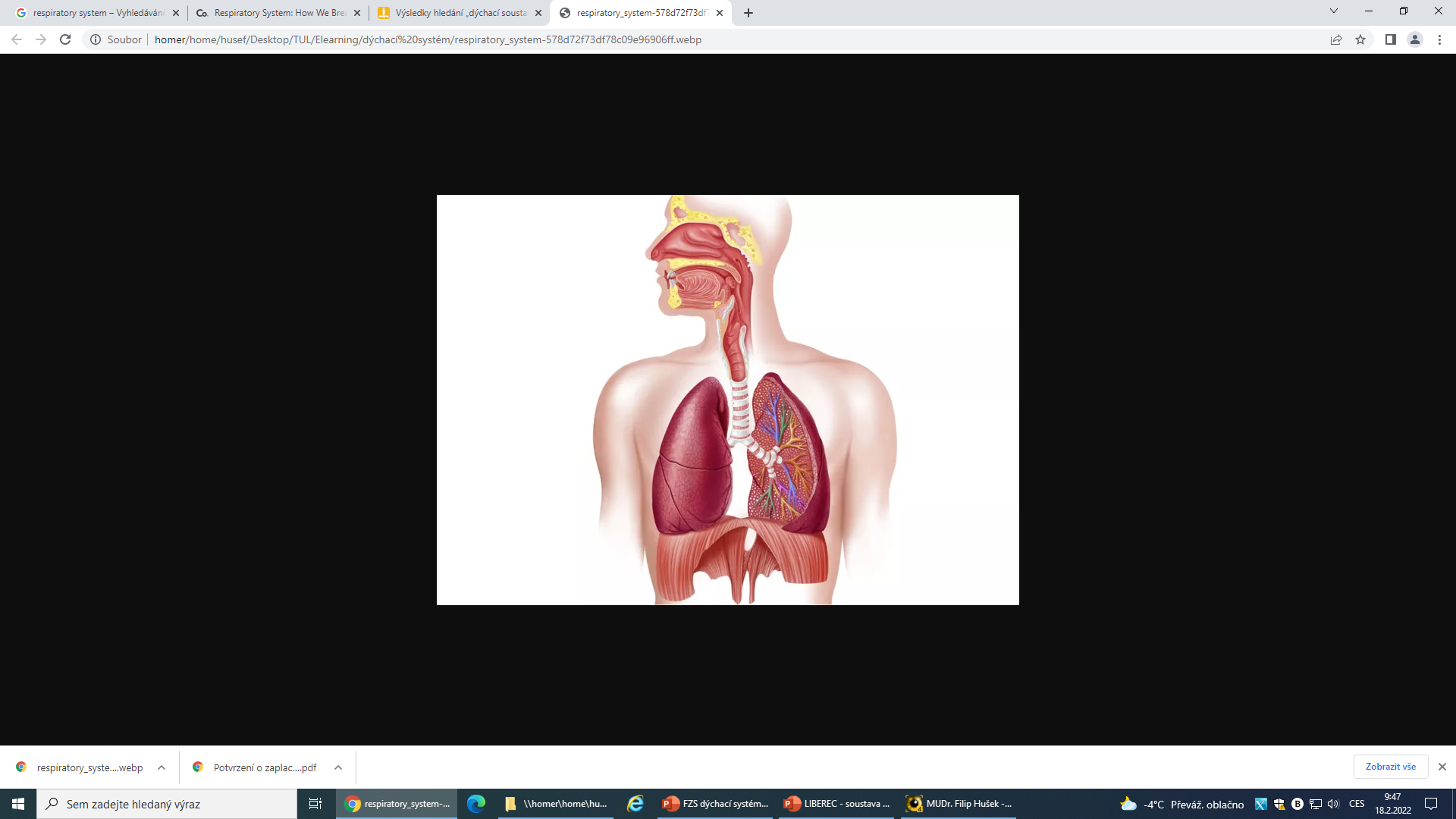 Dýchací systém
Dutina nosní
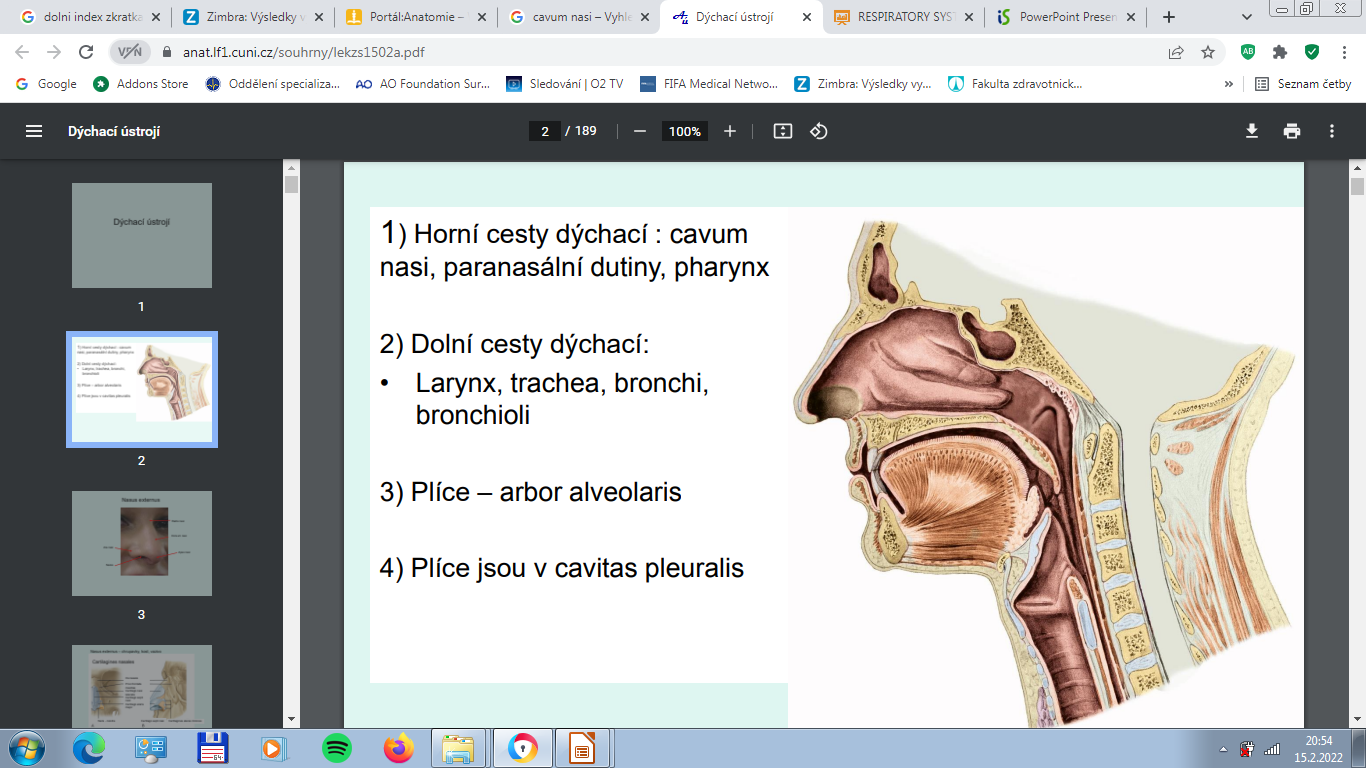 Dělíme na předsíň (vestibulum) a vlastní dutinu nosní (cavum nasi proprium)
Se zevnějškem komunikuje přes nozdry (nares) 
S nosohltanem komunikuje přes choany
Rozdělena septem – má chrupavčitou a kostěnou část
Dýchací systém
Vyšetření nosní dutiny
Přední rhinoskopie
Zadní rhinoskopie
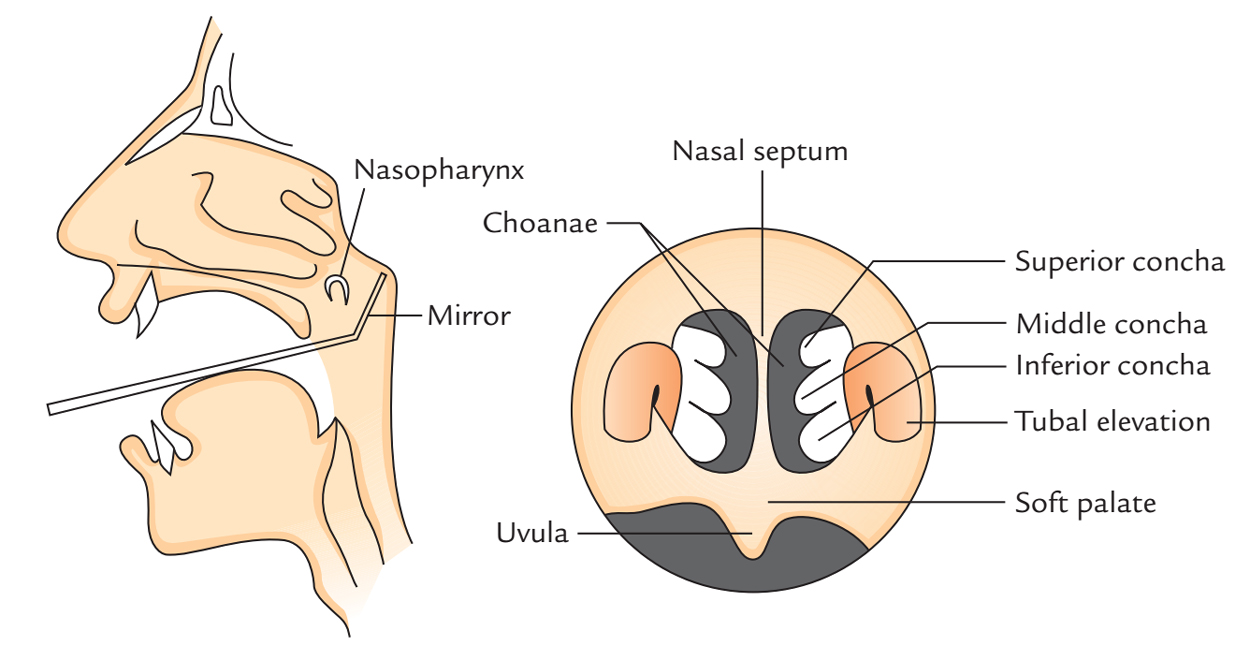 Dýchací systém
Vedlejší dutiny nosní = sinus paranasales
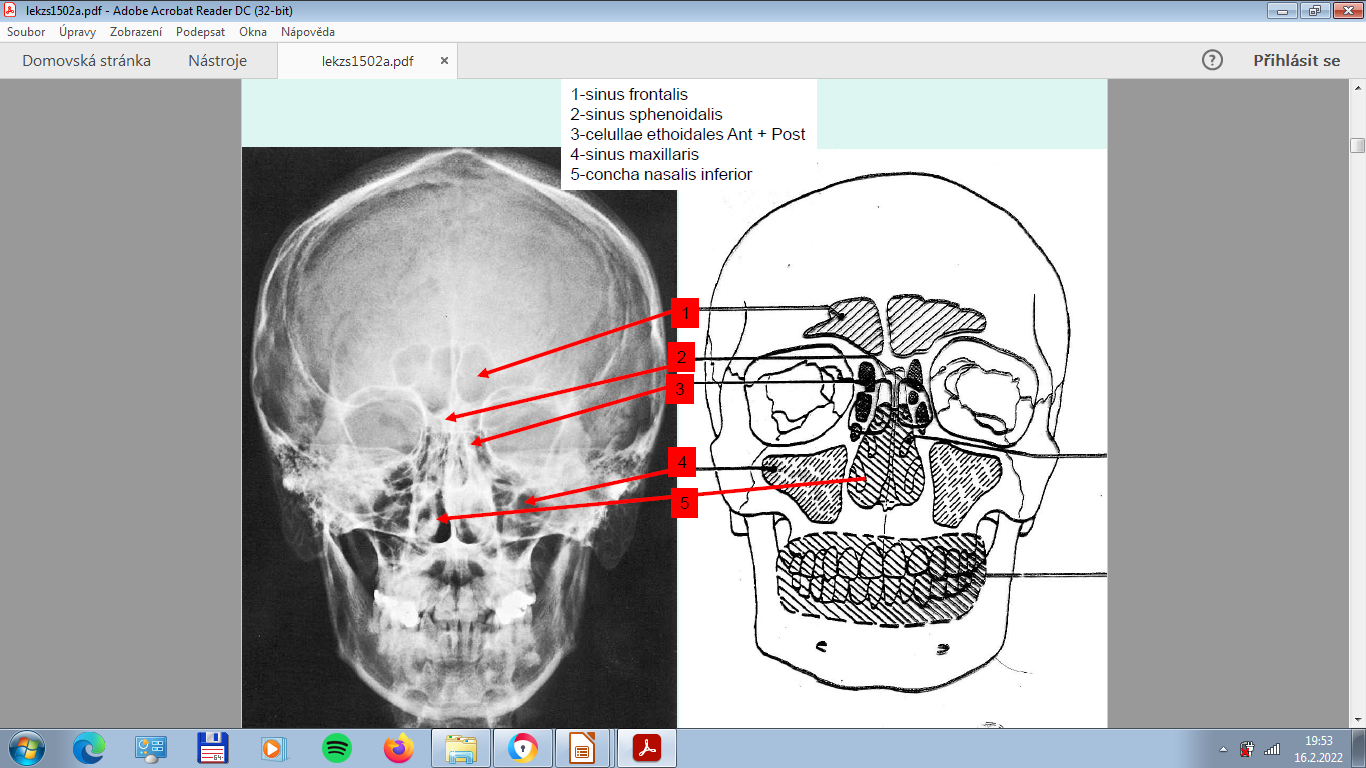 Rezonátory hlasu
Úprava vdechovaného vzduchu
Architektonická stavba lebky
Dýchací systém
Punkce maxilární dutiny při hnisavé sinusitidě
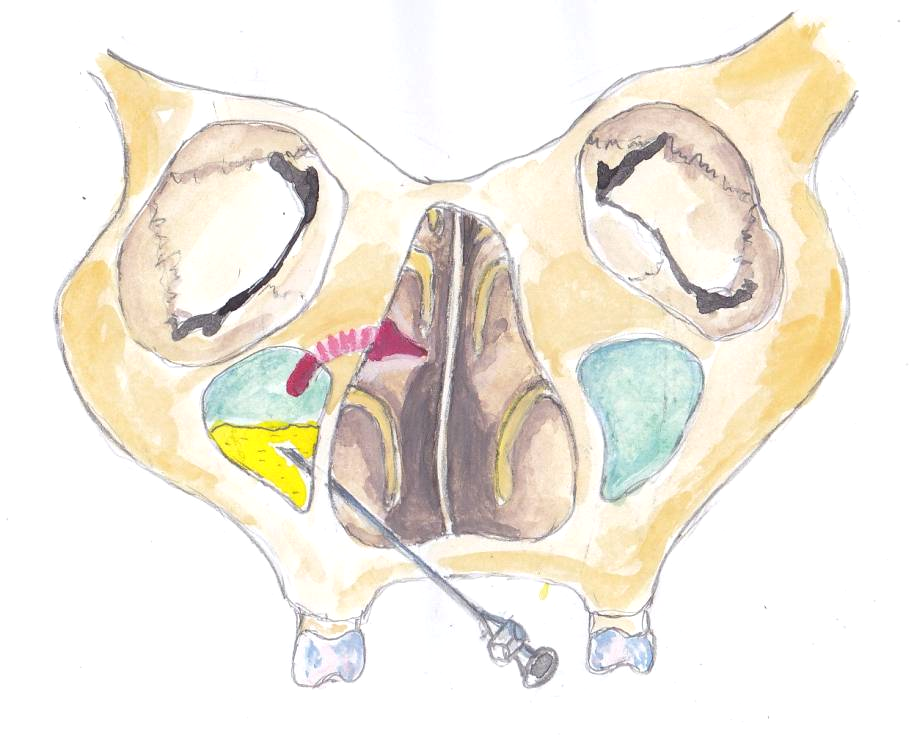 Dýchací systém
Pharynx (hltan)
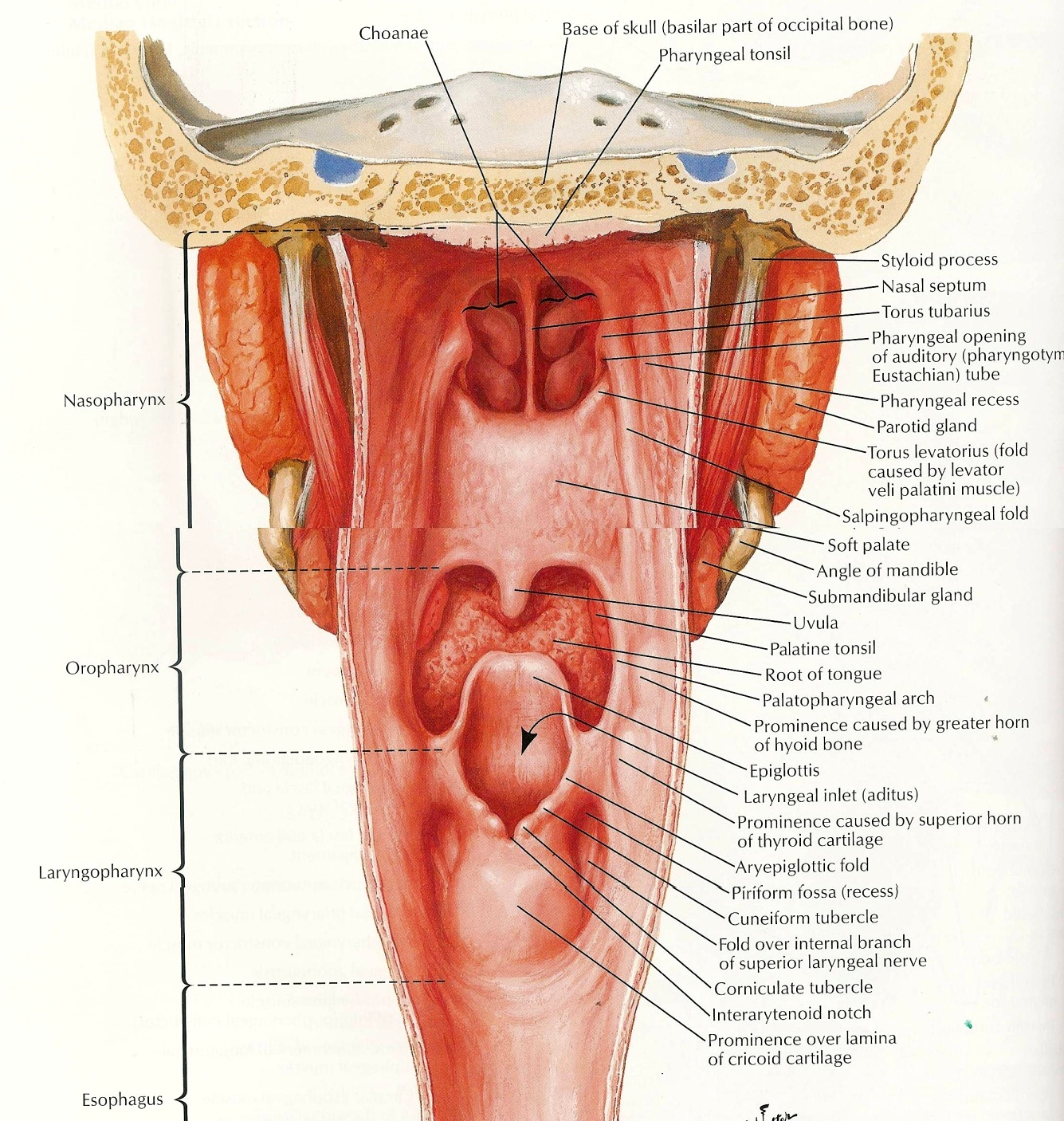 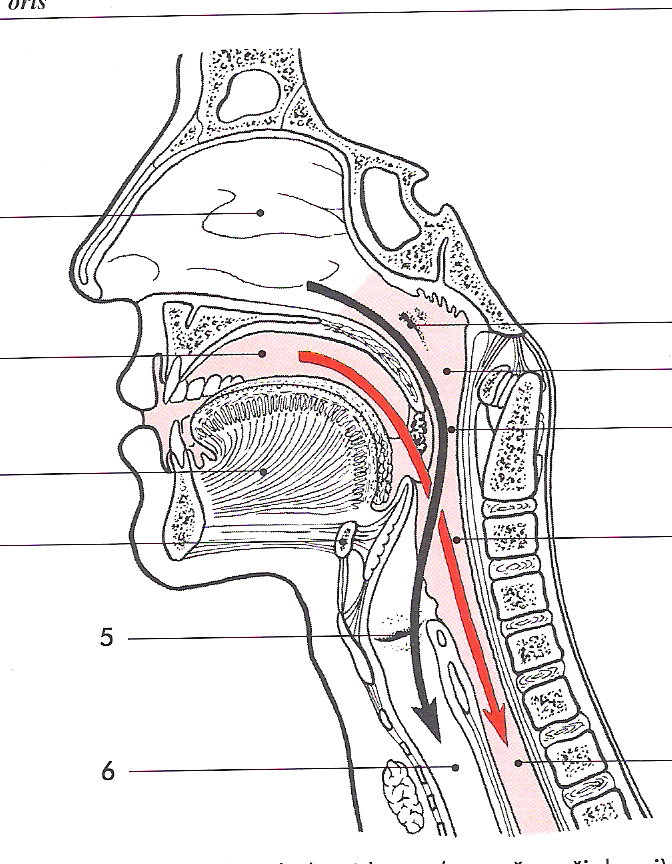 Části:
Nasopharynx
Oropharynx
Laryngopharynx
Choanae
Párová komunikace nasopharyngu s dutinou ústní
→ komunikuje s dutinou nosní i dutinou ústní 
→ dochází zde ke křížení dýchacího a trávicího systému
Isthmus faucium
Komunikace oropharyngu s dutinou ústní
Aditus laryngis
Komunikace laryngopharyngu 
s dutinou hrtanu
Dýchací systém
Larynx (hrtan)
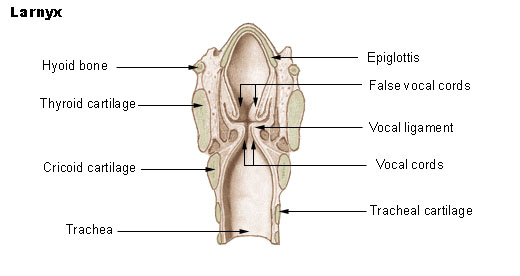 Dutý, předozadně oploštělý orgán
Dutina má tvar přesýpacích hodin
3 části:
Vestibulum laryngis =  předsíň, vchod zepředu ohraničen hrtanovou příklopkou (epiglottis)
Cavitas laryngis intermedium – střední část hrtanu, dolní hranici dutiny tvoří hlasové řasy
Cavitas infraglottica – dolní část volně přecházející do průdušnice
Dýchací systém
Chrupavky hrtanové
jazylka
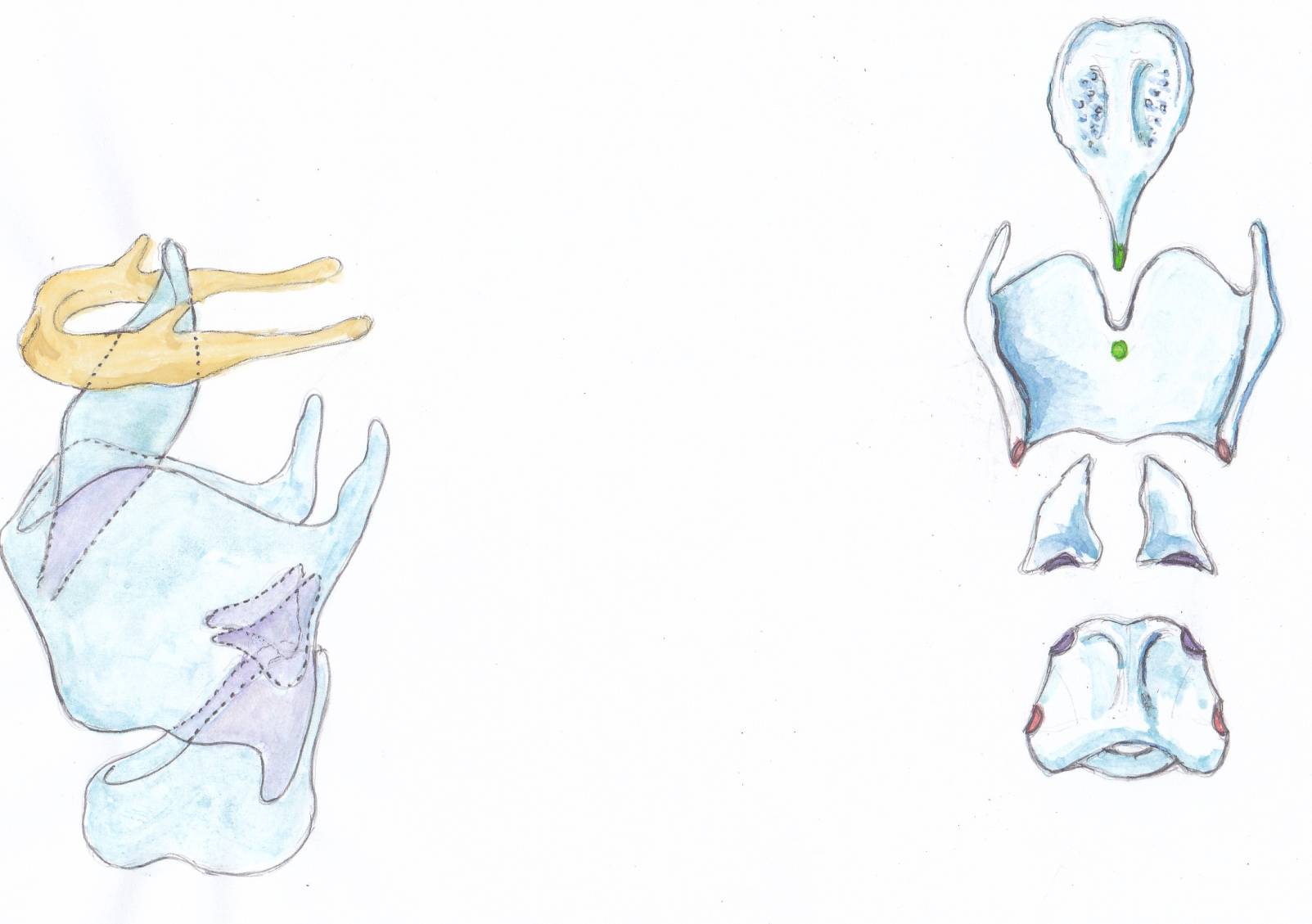 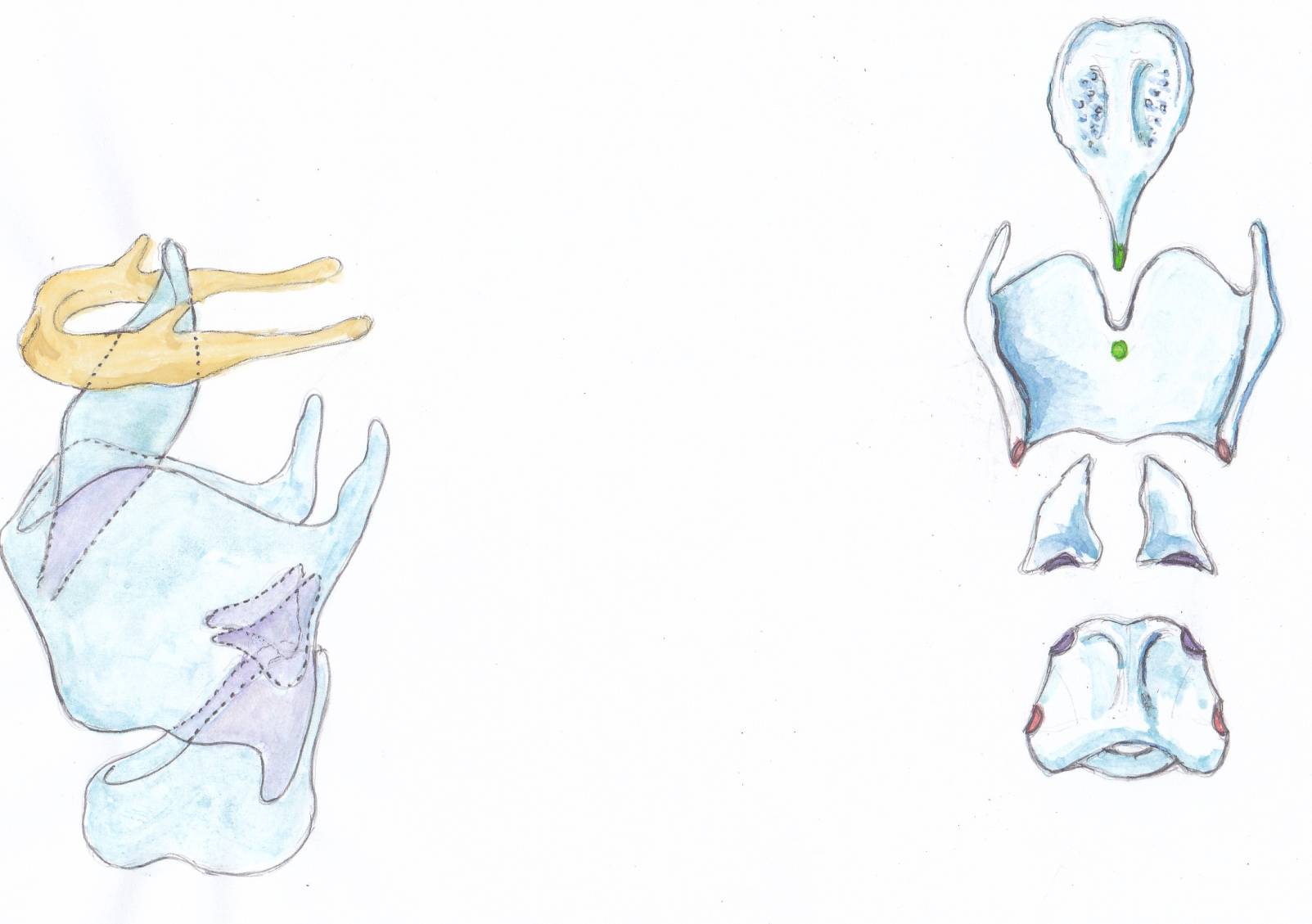 Nepárové:
1. Hrtanová příklopka (epiglottis)
2. Štítná chrupavka    (cartilago thyroidea)
3. Prstencová chrupavka (cartilago cricoidea)

Párové:
4. Hlasivkové chrupavky (cartilagines arythenoideae)
1
1
2
2
4
4
3
3
Dýchací systém
Hlasivkové vazy
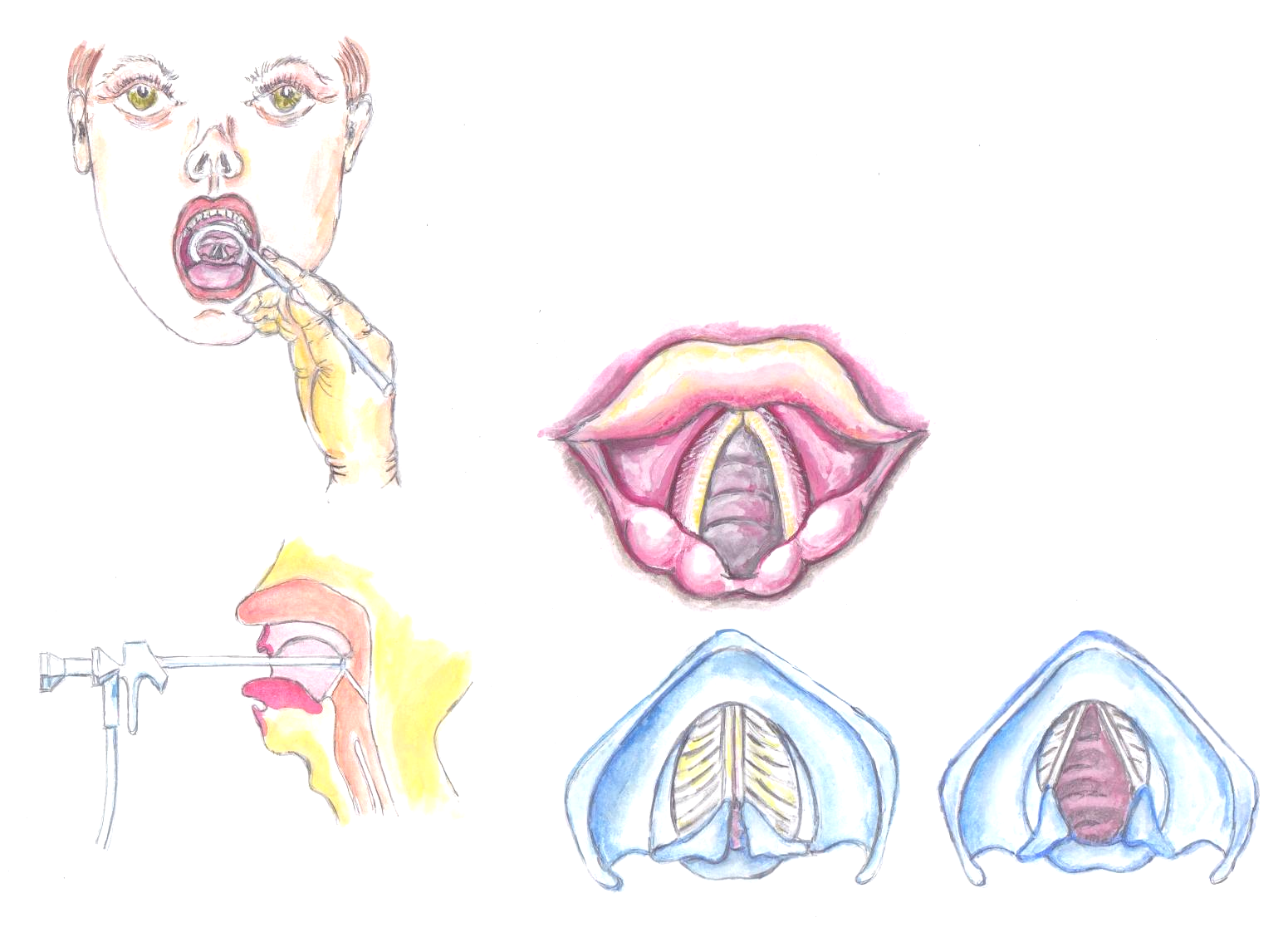 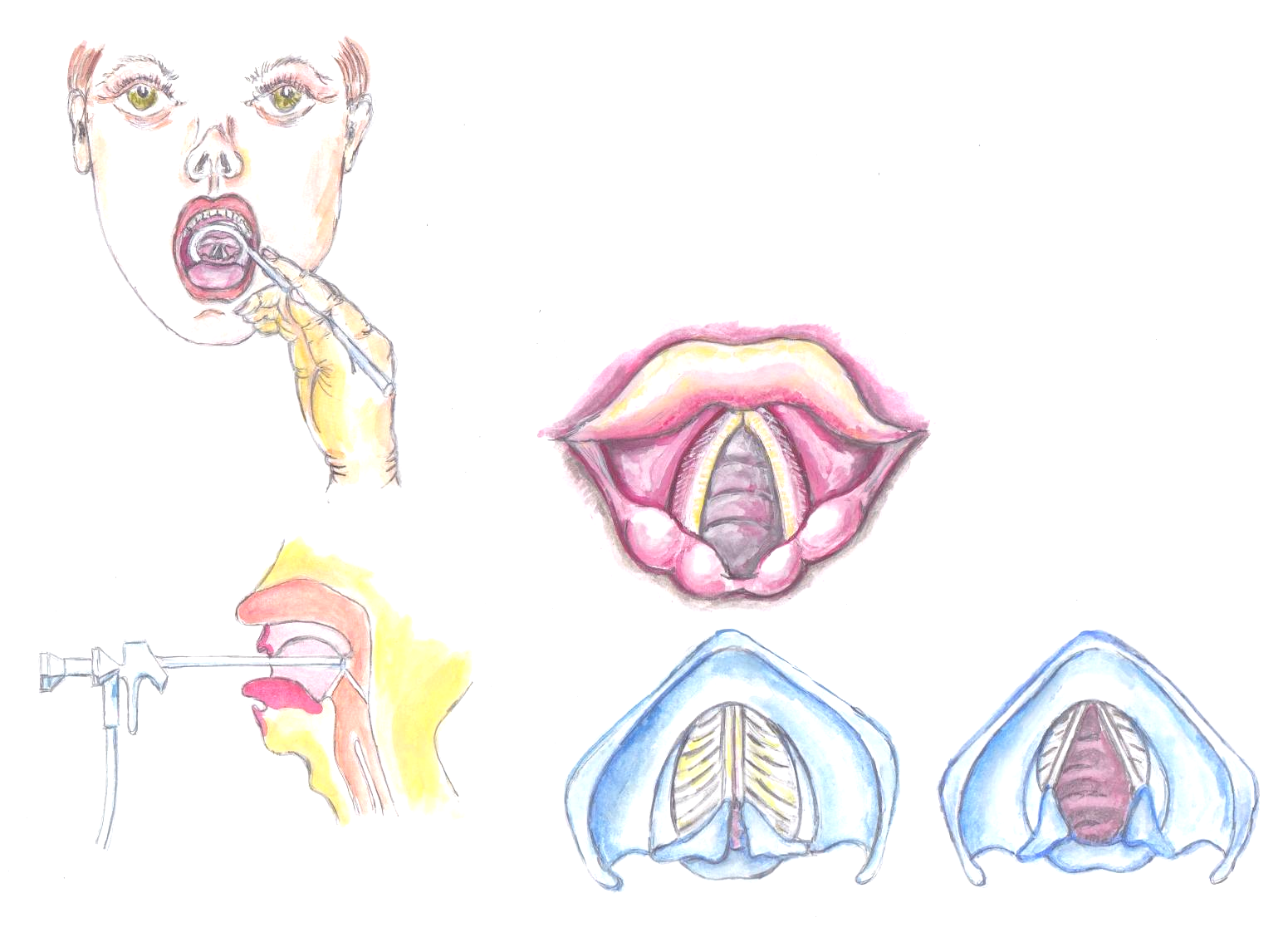 Respirační postavení vazů – vazy jsou abdukovány
Fonační postavení vazů – vazy jsou addukovány
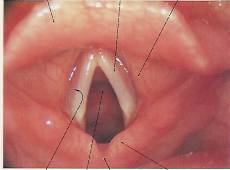 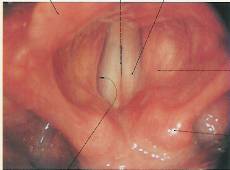 Dýchací systém
Inervace hrtanu
Větve nervus vagus (n. X)
N. laryngeus superior – motoricky inervuje přední skupinu svalů, sensitivně sliznici horní části hrtanu
N. laryngeus recurrens – motoricky inervuje ostatní svaly hrtanu – důležitý m.cricoarytenoideus posterior – jediný abduktor hlasových vazů, sensitivně sliznici kaudálně od hlasivkových vazů

N. Laryngeus recurrens nutno respektovat při thyroidektomii !
Dýchací systém
Vyšetření hrtanu
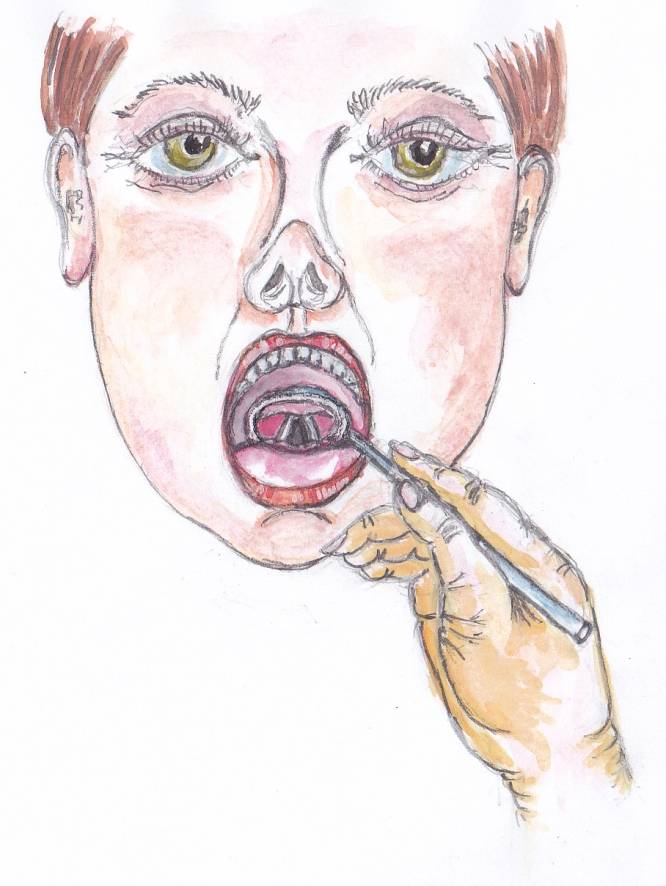 Nepřímá laryngoskopie
Přímá laryngoskopie
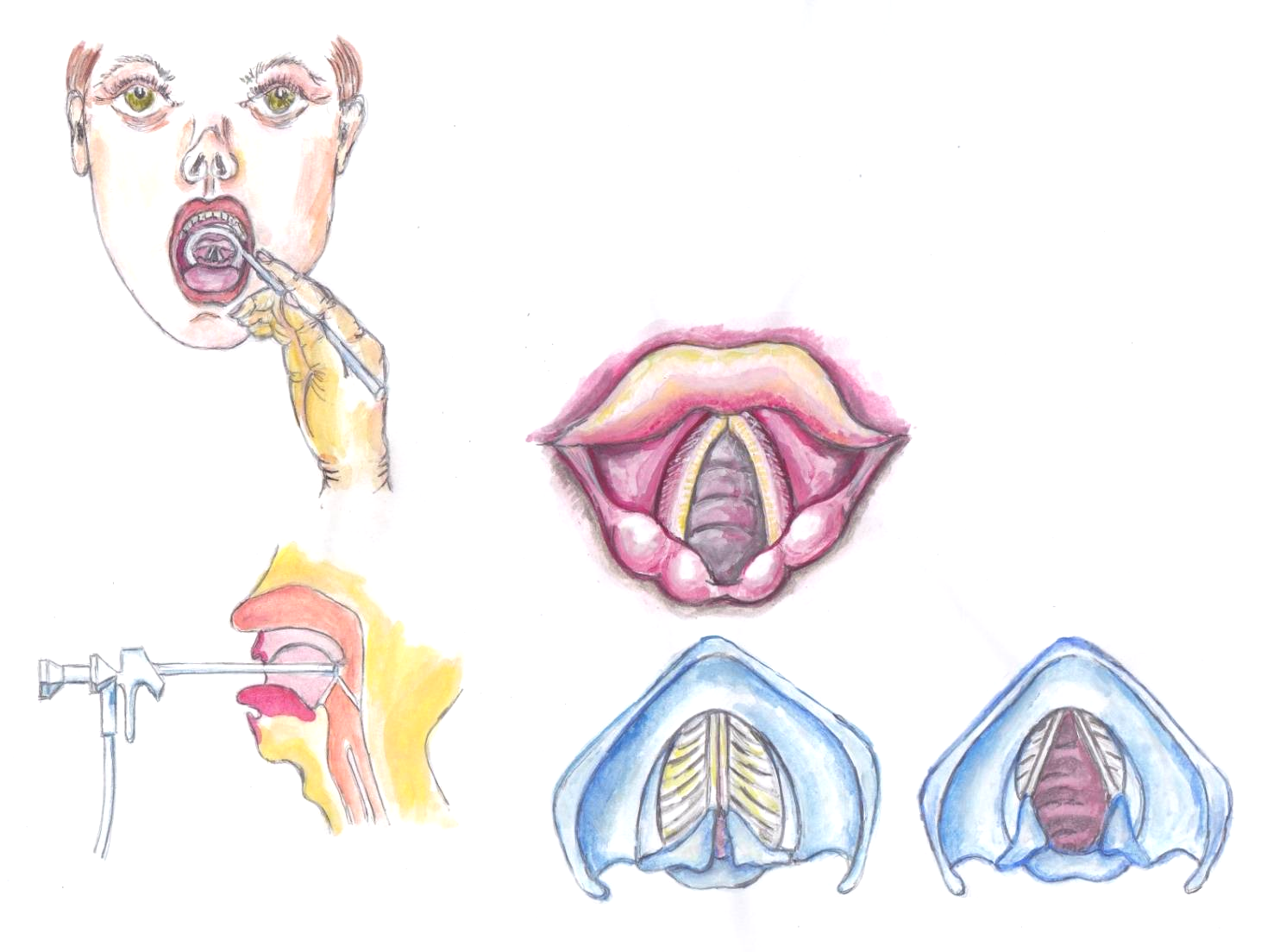 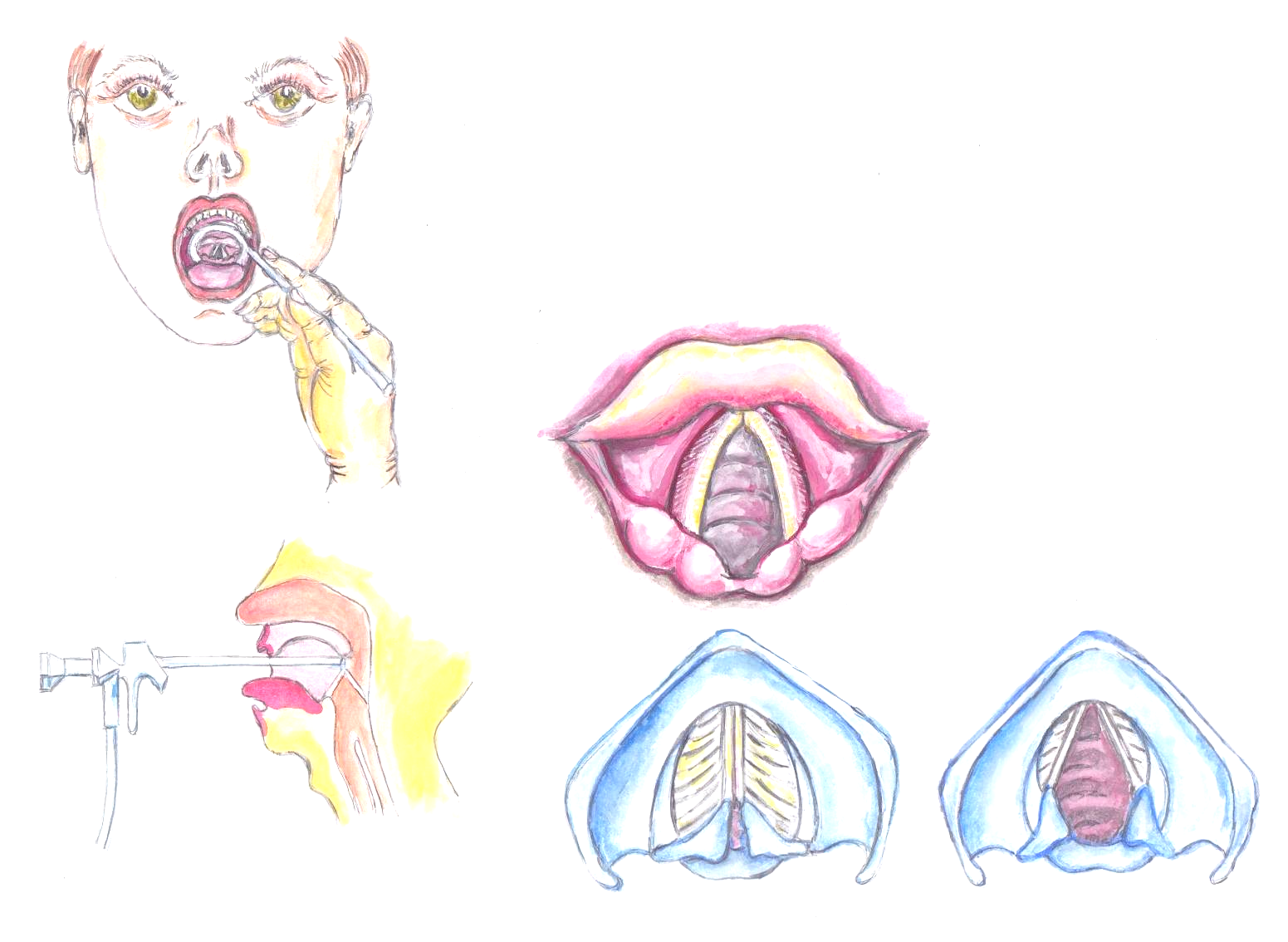 1
Epiglottis
Nepravé vazy hlasové
Pravé vazy hlasové
Laryngoskopický obraz
v ORL zrcátku
2
2
3
3
Dýchací systém
Trachea
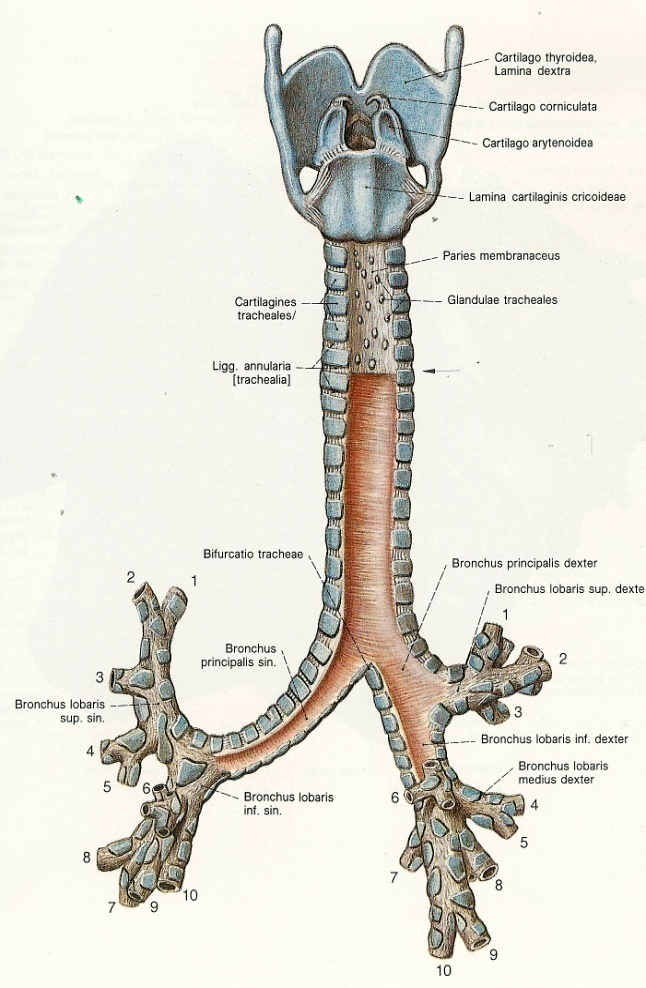 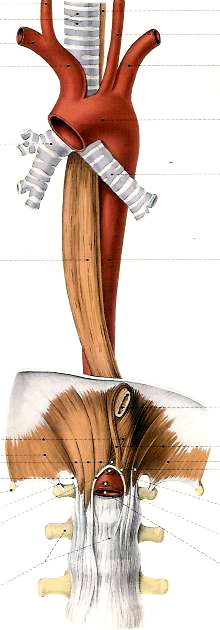 Trubicovitý orgán
Tvořena 15-20 prstenci hyalinních chrupavek, ve tvaru podkovy
Paries membranaceus – vazivo a hladká svalovina spojující vzadu chrupavky
PARS CERVICALIS - uložena v oblasti krku  - přímé pokračování hrtanu
před průdušnicí štítná žláza
za průdušnicí krční část jícnu
po stranách průdušnice probíhá nervově – cévní svazek krční: 
a. carotis communis, v. jugularis interna, n. X.

PARS THORACICA - uložena v hrudníku – v horním předním mediastinu
zakončena bifurkací ve 2 hlavní průdušky
běží za arcus aortae + před jícnem
Dýchací systém
Koniotomie a tracheotomie
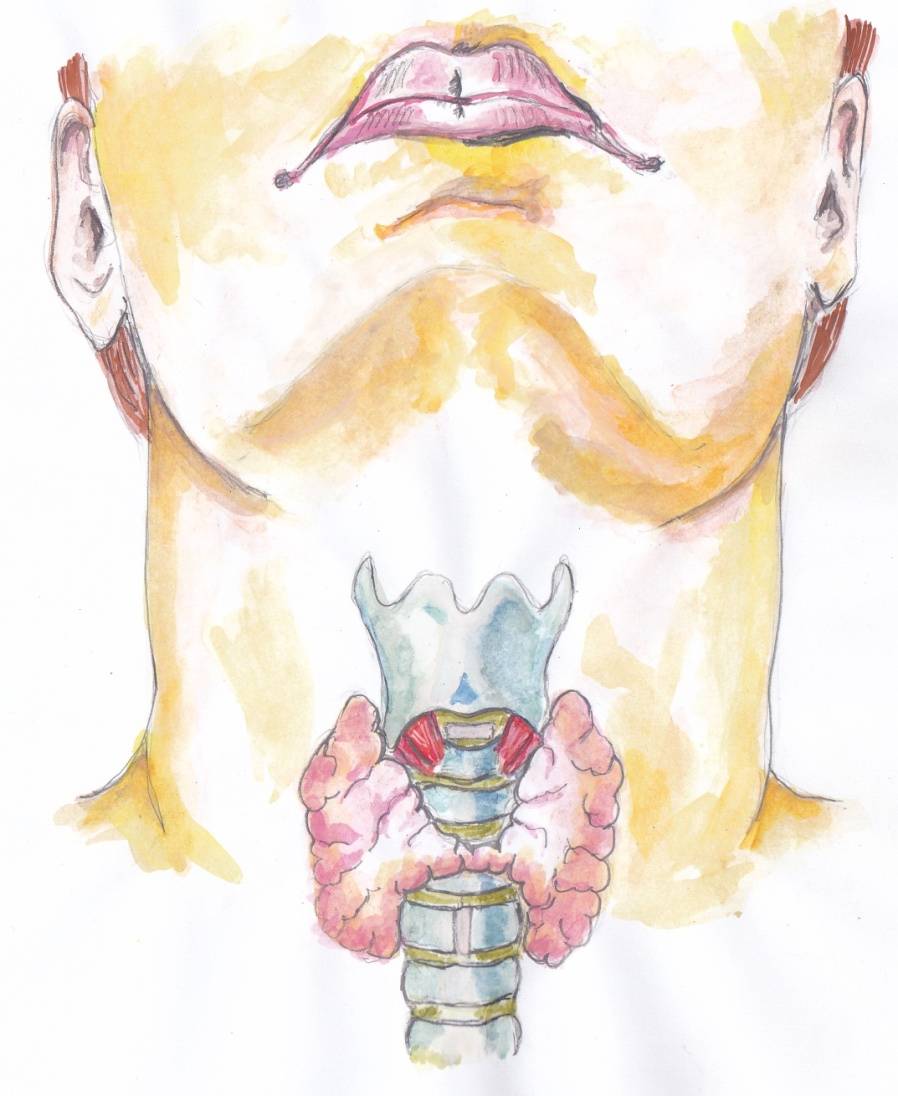 Koniotomie (koniopunkce) – urgentní výkon sloužící k zajištění dýchacích cest, není určené k dlouhodobému zajištění, podstatou je protětí (punkce) lig. cricothyroideum (conicum)
Tracheotomie – otevření průdušnice přetětím jejich chrupavčitých prstenců, není vhodná k urgentnímu zajištění, nutno provádět za přísným pravidel asepse a antisepse, tracheostomie – vyústění průdušnice na povrch těla
Dýchací systém
Arbor bronchialis
= systém větvení bronchů, vede vdechovaný a vydechovaný vzduch do plic a z plic, průsvit bronchů se do periferie zmenšuje
- 16 generací bronchů:
bronchy 1. řádu = extrapulmonální
bronchy 2.-16. řádu = intrapulmonální 
2. řád – lobární
3. řád – segmentární

- bronchioli = bronchy o průsvitu menším než 1mm, nemají ve stěně chrupavku
Dýchací systém
Bronchi principales
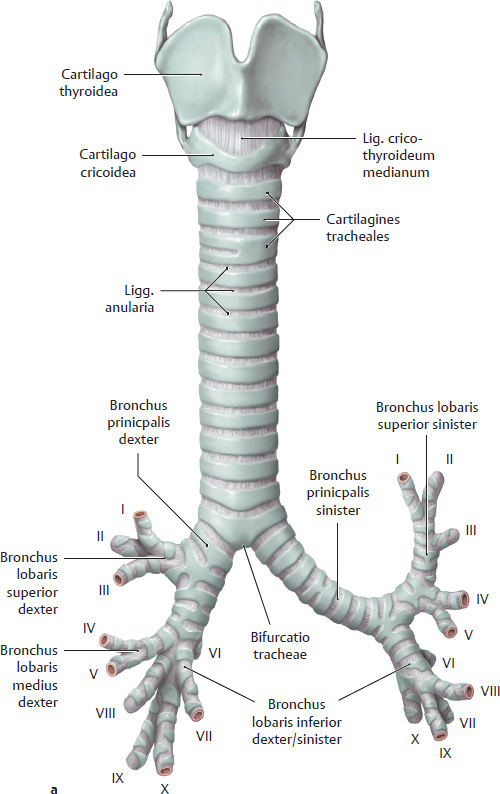 = extrapulmonální bronchy
Vznikají bifurkací průdušnice v úrovni Th4/Th5
Vstupují do plic v plicním hilu
Uloženy v předním horním mediastinu
Větví se na lobární bronchy, které se dále větví v jednotlivých plicních lalocích
Stejná stavba stěny jako průdušnice
Pravý bronchus je širší a odstupuje strměji – většina cizích těles aspirována doprava
Dýchací systém
Plíce (pulmones)
= parenchymatozní párový orgán zajišťující výměnu plynů mezi vzduchem a krví
- obaleny poplicnicí (pleurou) a uloženy v pleurální dutině

Stavba:
Arbor bronchialis + arbor alveolaris = funkční parenchym plic
Plicní intersticium = vazivo zevně od alveolů, obklopující brochy společně s cévami a nervy
Cévy a nervy
Dýchací systém
- Každá plíce je rýhami rozdělena na laloky
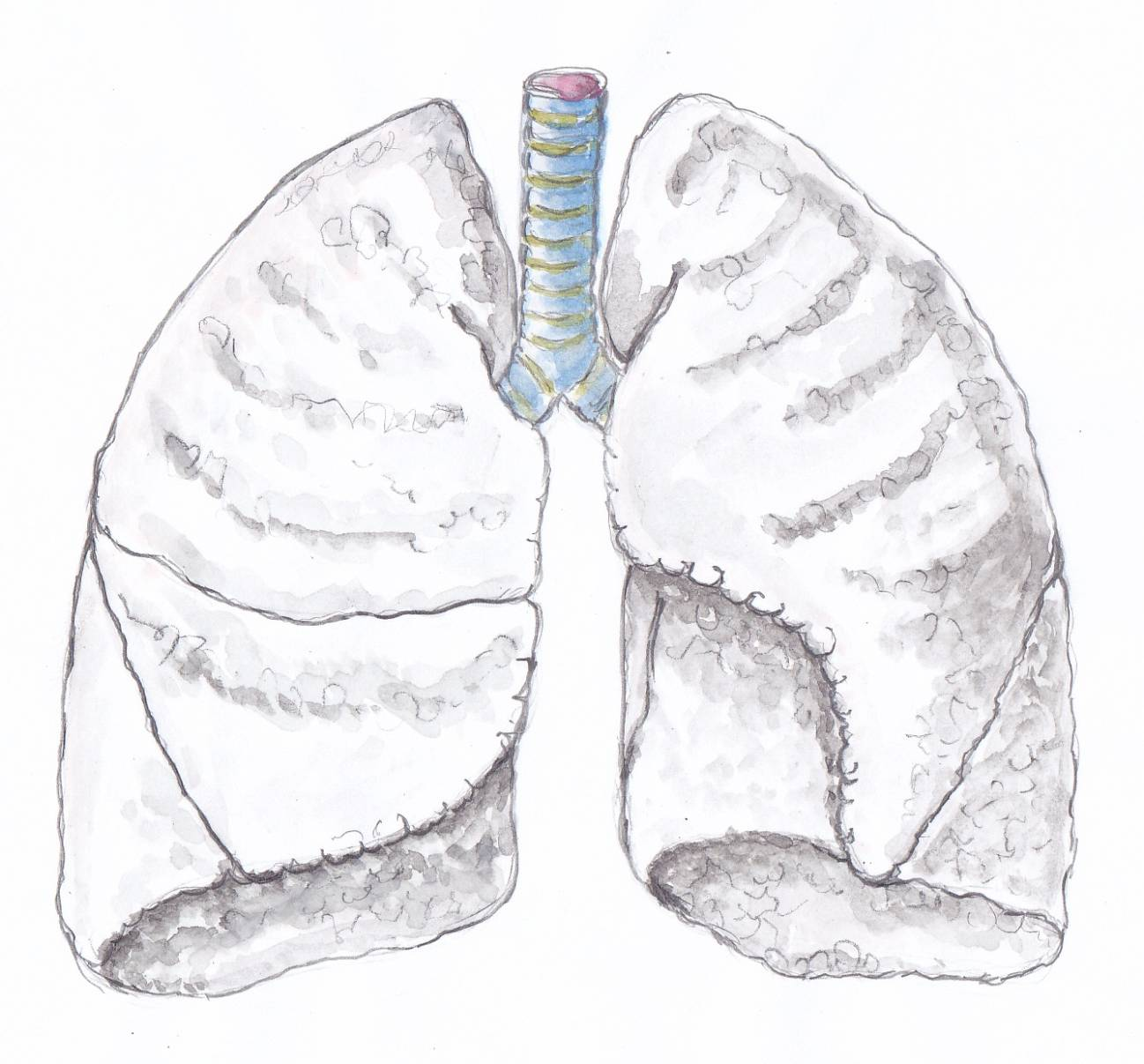 Pravá plíce 
3 laloky:
Lobus superior
Lobus medius
Lobus inferior
2 rýhy:
Fissura horizontalis
Fissura obliqua
Levá plíce 
2 laloky:
Lobus superior
Lobus inferior
2 rýhy:
Fissura obliqua
Dýchací systém
Krevní oběh plic
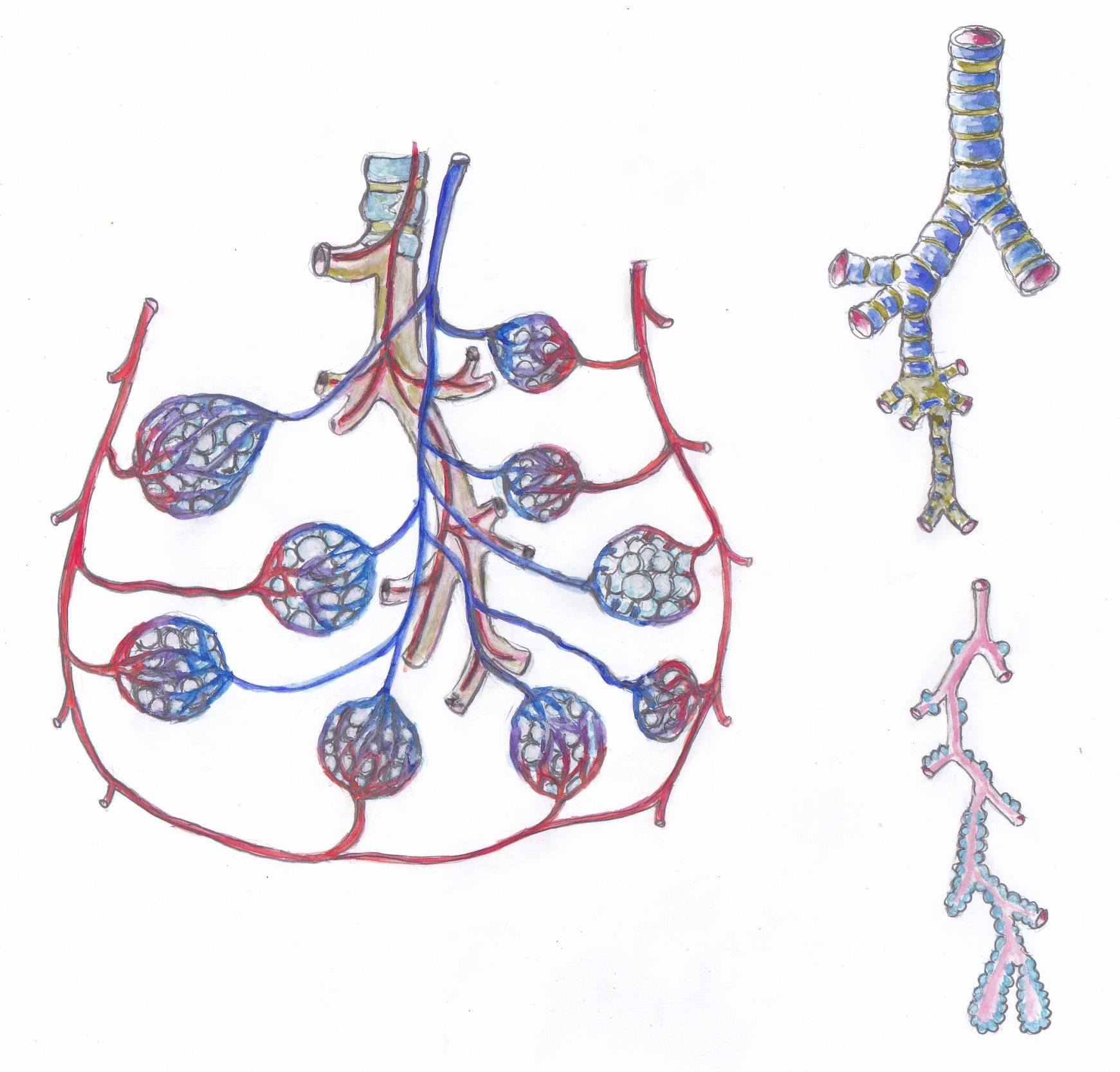 1. Funkční oběh plic 
- odvod odkysličené krve ze srdce do plic, jejímu okysličení v plicích a přívodu okysličené krve do srdce
Pravá komora → truncus pulmonalis → aa. pulmonales → větvění podél bronchů → kapilární síť kolem alveolů → okysličení → vv. pulmonales → pravá předsíň

2. Nutritivní oběh plic
- bronchiální tepny – větve hrudní aorty, přivádějí okysličenou krev k bronchům a vazivu interstitia
Dýchací systém
Bronchopulmonální segment
Každá plíce je rozdělena do plicních segmentů
Základní anatomická a funkční jednotka plicního parenchymu 
Ventilována svým segmentárním bronchem
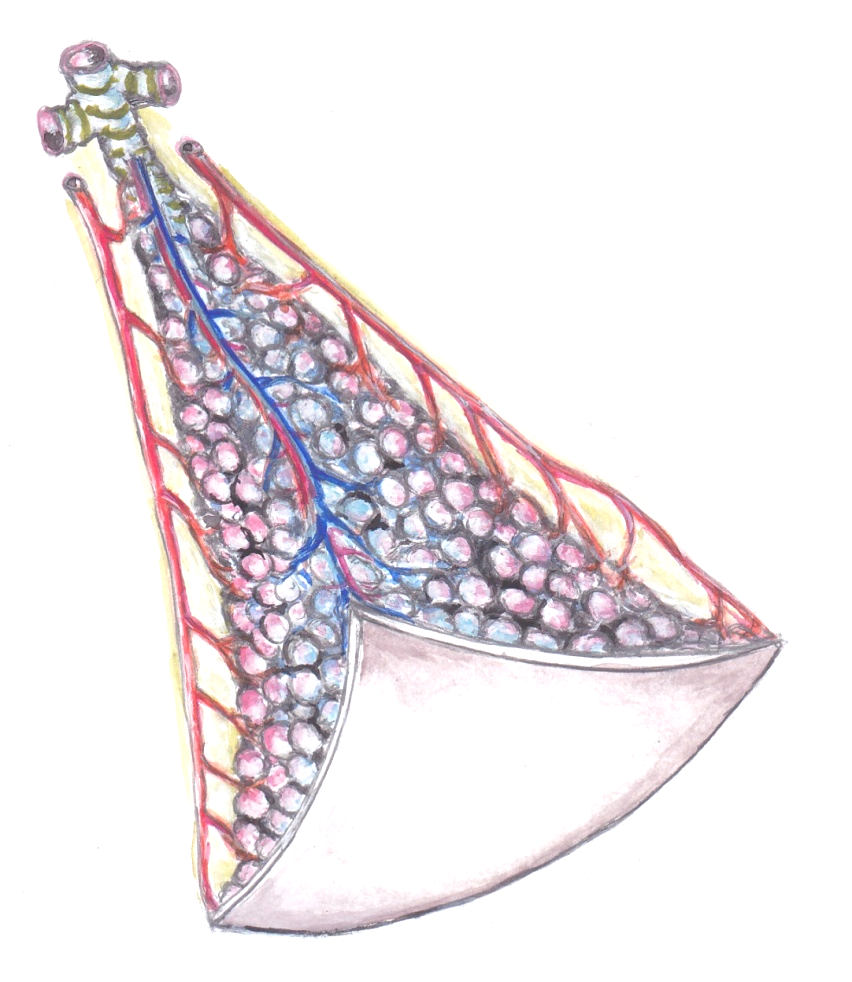 Středem segmentu probíhá: 
 Segmentární bronchus
 Větev plicní tepny (přivádí odkysličenou krev)
 Větev bronchiální tepny
Ve vazivu mezi segmenty  probíhá větev plicní žíly (odvádí okysličenou
 krev)
Dýchací systém
Pleura
= serozní blána stejného původu jako peritoneum a perikard

2 části:
Parietální pleura = pohrudnice – vystýlá dutinu hrudní
Viscerální pleura = poplicnice – pokrývá povrch plic
Listy v sebe vzájemně přecházejí v oblasti plicního hilu
- Mezi listy je pleurální dutina – obsahuje malé množství serózní tekutiny, která snižuje tření pří dýchacích pohybech, v pleurální dutině jsou uloženy plíce
Dýchací systém
Pleurální dutina
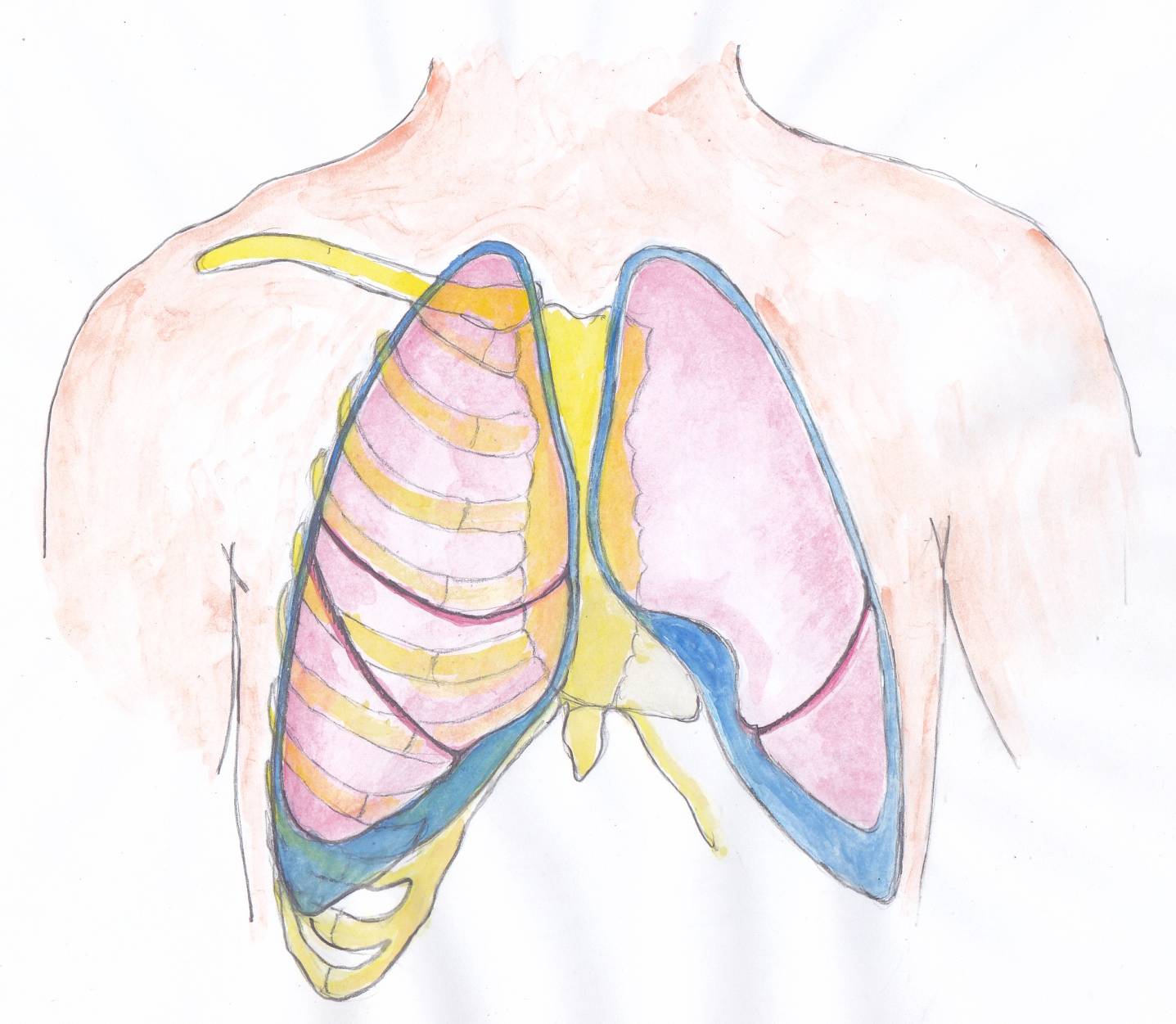 Anatomické poměry cupula pleurae je nutno respektovat při kanylaci podklíčkové žíly
Dolní hranice pleury
Dolní hranice plic
Dýchací systém
Dýchací pohyby
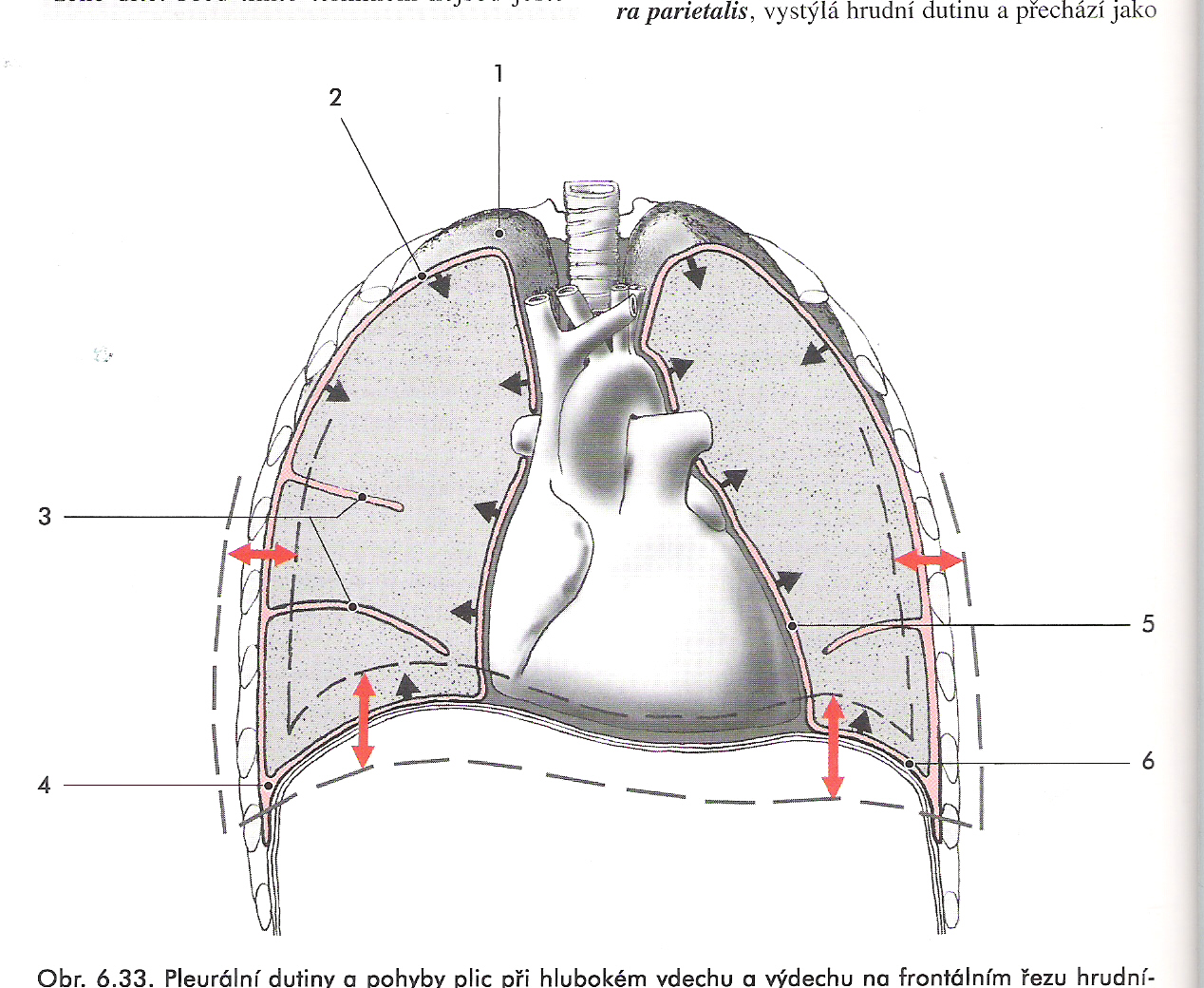 Šipky – pohyby plic a bránice při dýchání
Pleurální dutina – negativní hrudní tlak → udržuje rozepjaté alveoly
Dýchací systém
Pneumothorax
Stav, kdy do pleurální dutiny vnikne atmosférický vzduch, dochází k zániku podtlaku v pleurální dutině → plíce kolabuje a smrští se k plicnímu hilu (např. poranění hrudní stěny)

Léčbou je hrudní drenáž
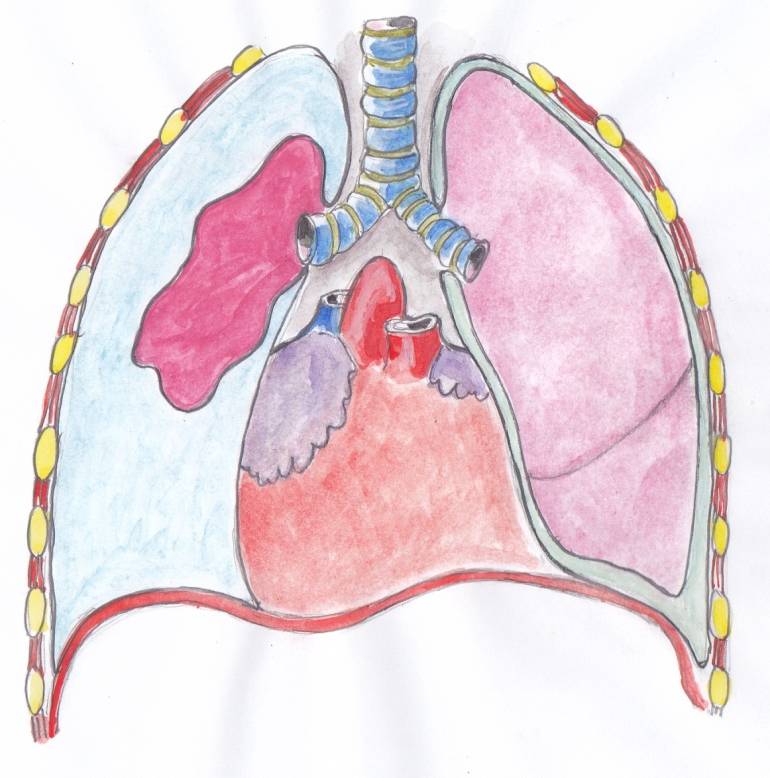 Dýchací systém
Vyšetření plic
RTG srdce + plíce

bronchoskopie
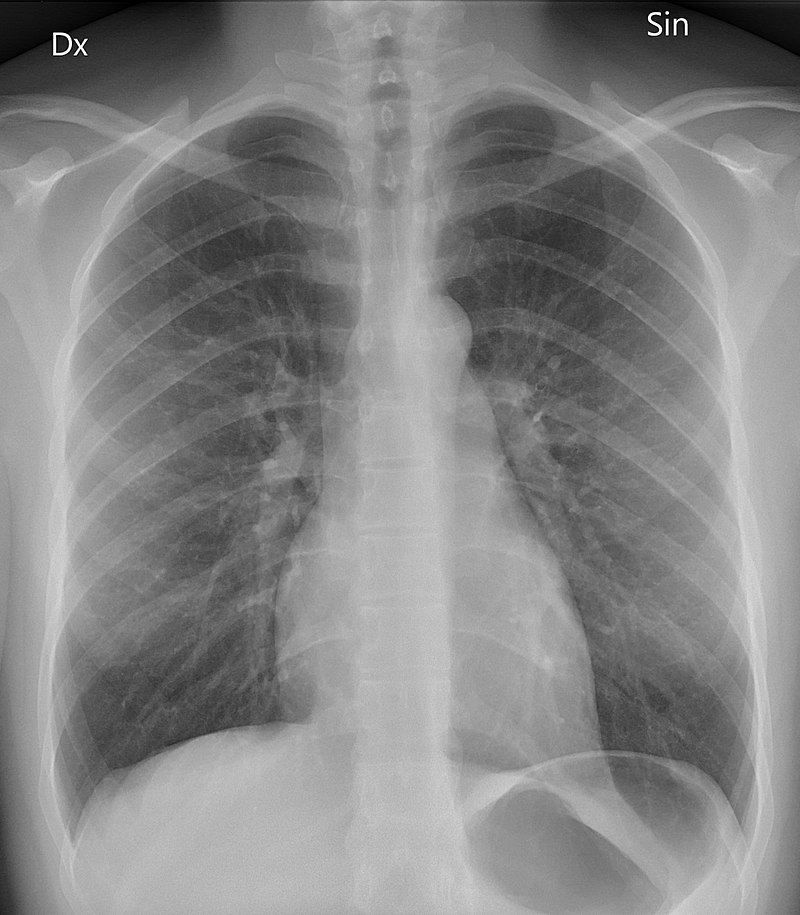 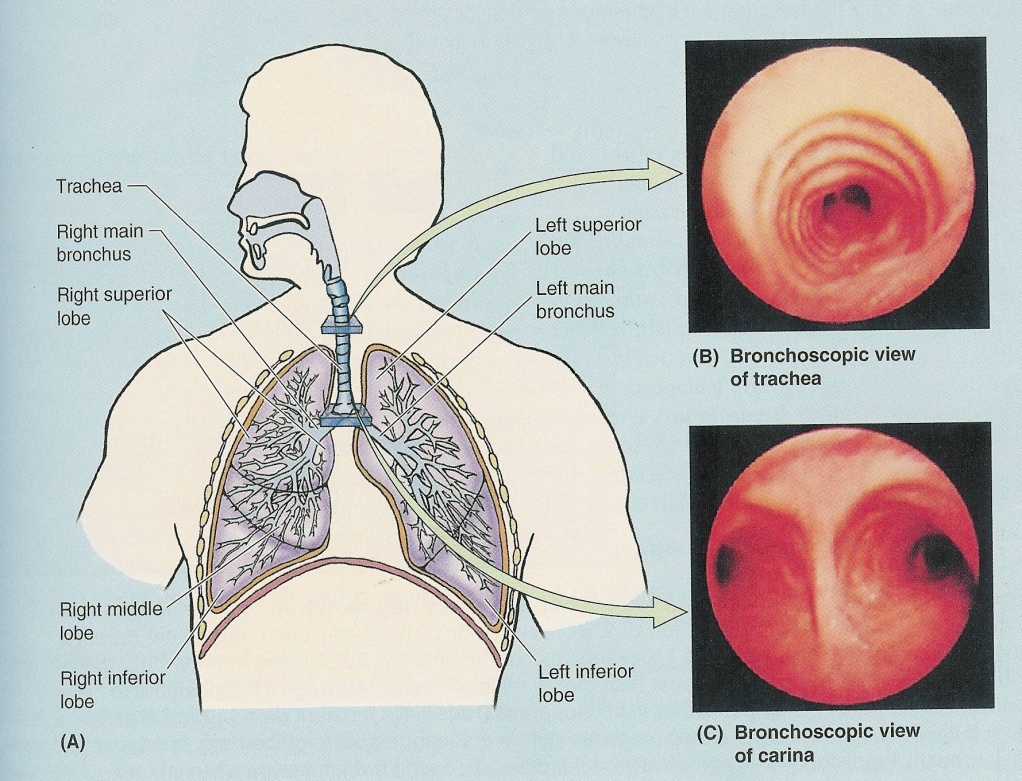 Dýchací systém
Zdroje
Grim M, Druga R, Páč L, Pospíšilová B, Smetana K. Základy anatomie. Galén, 2005
ČIHÁK, Radomír. Anatomie II. 2. vydání. Praha : Grada, 2002
ŠEVČÍK, Pavel, et al. Intenzivní medicína. 3. vydání. Galén, 2014
Dýchací systém